Safeguarding forums for Early Years Settings
Summer 2023
Jo Barclay
Head of Education Safeguarding
Agenda
Safeguarding update  (Jo Barclay, Head of Education Safeguarding)

Transfer of Child Protection Files (Alex Darvill, Education
      Safeguarding Team)

3.  Role of the Team Around the Family Support Officers (TAFSOs)

4.  Learning from Child Safeguarding Practice Review – Child I
To change image:
Delete existing image and insert new by clicking on icon
or
Right-click, change picture
If new picture causes placeholder to resize or rotate
Click on ‘Reset’ under ‘Slides’ tab on Ribbon
To resize or reposition image within placeholder:
Picture Format> Crop
Resize using white circles at corners
Move by click+hold on grey area of image then drag to position
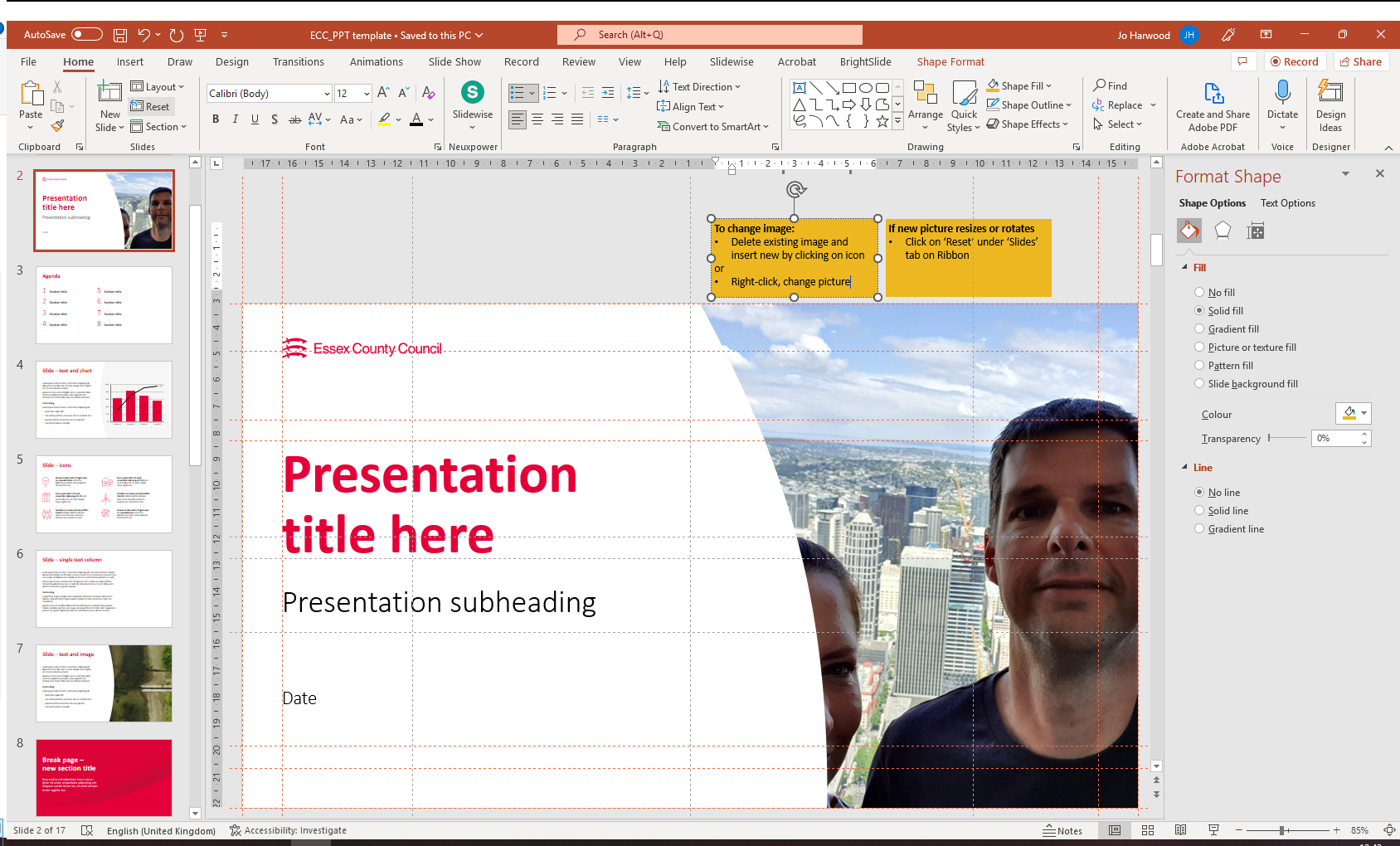 Safeguarding update
Head of Education Safeguarding:
Jo Barclay

3 x Education Safeguarding Advisers:
Alex Darvill
Matthew Lewis
Derai Lewis-Jones

1 x Education Safeguarding Officer:
Gemma Harris (MARAC)

educationsafeguarding@essex.gov.uk 
Essex Early Years and Childcare - Safeguarding
Education Safeguarding Team
Keeping Children Safe in Education (2023)
Part 1 – Safeguarding information for all staff
From 1 September 2023:
(Para 13) All schools are required to have a behaviour policy (Advice about Behaviour Policy – DfE 2022 )

(Para 14)  All staff should receive appropriate safeguarding and child protection training (including online safety which, amongst other things, includes an understanding of the expectations, applicable roles and responsibilities in relation to filtering and monitoring at induction
Keeping Children Safe in Education (2023)
(Para 103) The designated safeguarding lead should take lead responsibility for safeguarding and child protection (including online safety and understanding the filtering and monitoring systems and processes in place)  
This should be explicit in the role holder’s job description
(Para 124)  All GBs should ensure that all staff undergo safeguarding and child protection training (including online safety which, amongst other things, includes an understanding of the expectations, applicable roles and responsibilities in relation to filtering and monitoring
(Para 138)  Online Safety Policy and CP Policy should include approach to filtering and monitoring
(Para 142) The appropriateness of any filtering and monitoring systems are a matter for individual settings - will be informed in part, by risk assessment required by Prevent Duty
Part 2 – the management of safeguarding
Keeping Children Safe in Education (2023)
Part 2 – the management of safeguarding
(Para 167) Updated to include reference to ‘Keeping Children Safe in Out of School Settings’ (DfE 2022) 
(Para 175)  Clarification on difference between ‘missing from education’ and ‘being absent from education’.
Updated to include reference to guidance on school attendance ‘Working together to improve school attendance’ (which includes information on how schools should work with LA children’s services where school absence indicates safeguarding concerns)
(Para 202)  Updated to include a reference to LA SENDIASS (who offer information, advice and support for parents and carers of children and young people with SEND)
Filtering and Monitoring Standards for Schools and Colleges (DfE 2023)
Schools and colleges should provide a safe environment to learn and work, including when online
Filtering and monitoring are both important parts of safeguarding pupils and staff from potentially harmful and inappropriate online material.
Governing bodies and proprietors have overall strategic responsibility for filtering and monitoring and need assurance that the standards are being met
Changes to Ofsted Inspections (Safeguarding)
To reduce pressure on headteachers, they are allowed to share the provisional outcomes of inspections privately with colleagues and get support from them before the report is finalised and shared with parents
(The Education Wellbeing Charter to be updated)
From September 2023:
Inspectors to return more quickly to schools graded inadequate overall due to ineffective safeguarding, but where all other judgements were good or better
Will return within 3 months of inspection report being published - parents will be informed of this intention in the report
If school has been able to resolve safeguarding concerns, it is likely to see its overall grade improve
Schools to be offered greater clarity about threshold for effective versus ineffective safeguarding through inspection handbook (minor weaknesses vs significant issues)
Ineffective safeguarding to be defined more clearly in inspection reports, to help reassure parents and others that judgements are not made lightly
Prevent:
UK threat level remains as SUBSTANTIAL (meaning a high level of threat and an attack is likely and may occur without warning)

Extreme Right Wing (ERW) continues to be most prevalent referral ideology – increase in Mixed, Unclear and Unstable (MUU) referrals (largest increase in referrals over last two years)

Essex had joint highest number of referrals from Education in Q4 (16 of 30 referrals)

Essex had highest number of ERW referrals and largest increase in ERW referrals 

Essex case in court – custodial sentence 

Enhanced support from new role of DfE Adviser

Home Office Prevent resources - free Prevent posters and video explaining what Prevent is (one of the posters can be edited):  Albums (brandworkz.com)
E
For next year:
Prevent training - online sessions
21st November 2023  2pm – 4pm 
5th March 2024  9.30am – 11.30am
2nd July 2024  2pm – 4pm 
Early Years Forums Autumn term 
Venues to be confirmed 
November  21st , 22nd , 27th  and 30th
Training
Other updates:
Early Years Questionnaire
Prevent Risk Assessment
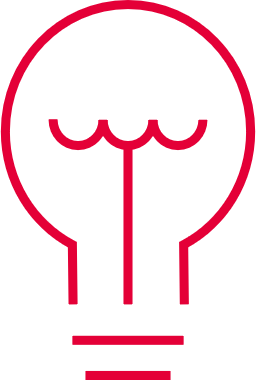 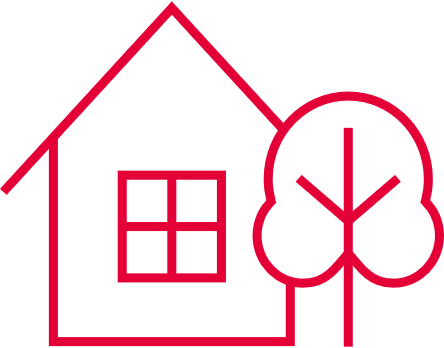 Level 2 materials – will be on EYCC by 30 August
Hate Crime and incidents
training offer to settings
Model policy
Recording template
Level 2 materials
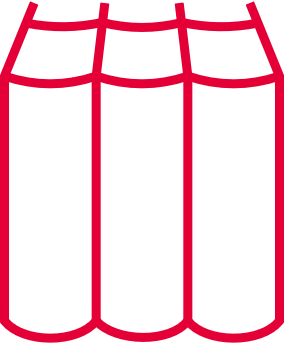 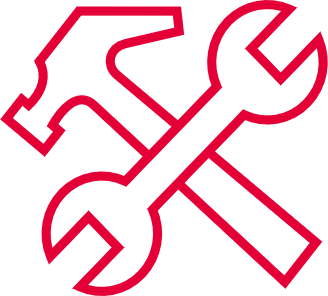 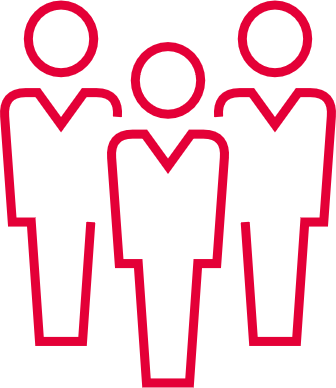 Model CP Policy – will be on EYCC by 30 August
ESCB - information and resources
The ESCB website has a wealth of information and resources, including about missing children and exploitation, with specific information for parents/carers
Child Safeguarding Practice Review reports for Child I and Child C have been published by the ESCB: Learning from CSPRs
The latest ESCB bulletin can be found here: ESCB bulletin
Transfer of Child Protection Files
Child Protection Files
Essex Early Years and  Childcare Website
Guidance for Essex schools and education settings 
Storage systems 
File access requests 
Format
Accurate recording of concerns and responses
Reviewing of files
Transferring of files
Retention of files 

Appendices including templates for front sheet, case chronology, concern reports, body maps, contact forms, review forms and file transfer record and receipt forms.
Transfer of Child Protection records
Best Practice
Preparation prior to sending the file.
 files are up-to-date, complete, in chronological order and tidy (e.g. remove duplicates) 
Ensure names of other children are redacted or use initials
Take a copy of the file before sending - the original should go to the new setting. 
DSL’s from the two settings should organise transfer electronically, by post or by hand
DSL from current setting to consider what is appropriate for sharing prior to the child starting at the new setting. Consider inviting staff from new setting to any relevant meetings.
Best Practice
Transferring the file. 
 Confirm the child has started at the new setting. Files should not be sent in advance. 
Transfer file as soon as possible and within the first 5 days.
File should go directly to the DSL at the new setting
File must be sent securely whether electronically or by post. 
If by post call the original setting should notify the new setting that the file has been sent. It should be by recorded delivery FAO of the DSL and should be marked ‘Strictly Confidential’. A ‘record of transfer form’ should be included with the file.
Best Practice
Confirming receipt of the file.
New setting should send confirmation of receipt to the original setting (either electronically or paper). ‘File Transfer, Record and Receipt’  can be found in the Essex Early Years and Childcare website

Once confirmation of receipt has been obtained the original setting can securely destroy their copy.
Team Around the Family Support OfficersSchools safeguarding forums
Alison Duguid
Lead for Pre-Birth to 19
Summer Term 2023
Today
1
Setting the scene
2
What do TAFSOs do?
3
5 years on
4
Understanding impact
5
New opportunities for 23/24
6
Contact details
Setting the scene
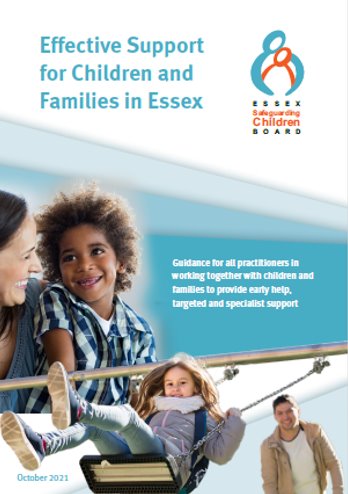 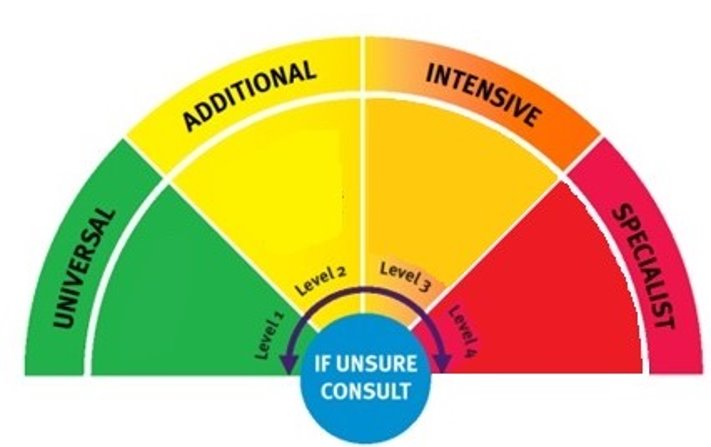 What TAFSOs do
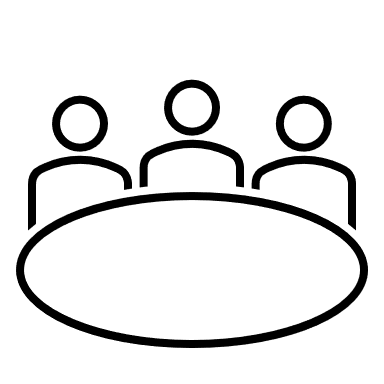 Modelling a “Team Around the Family meetings”​​
Picking up Requests for Support from the Children & Families Hub
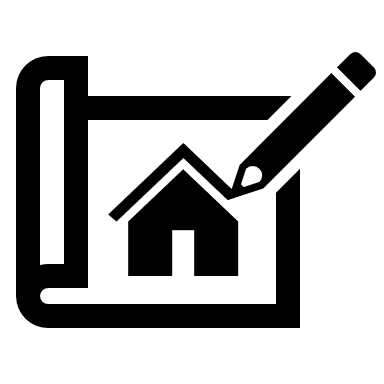 Early Help case consultation & coaching to build confidence within Early Help
Maintaining the Essex Directory of Services & Early Help information on the ECC website
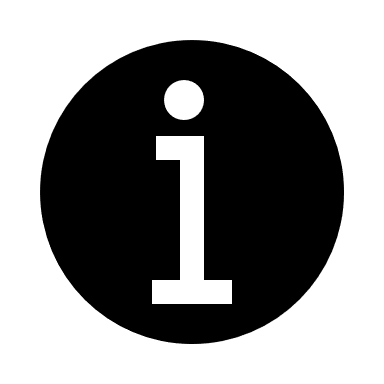 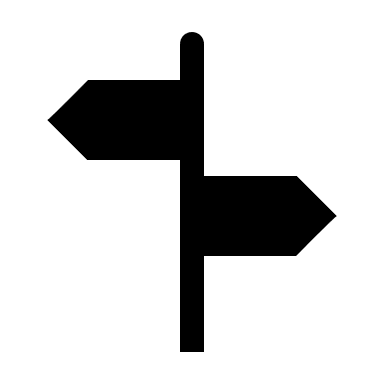 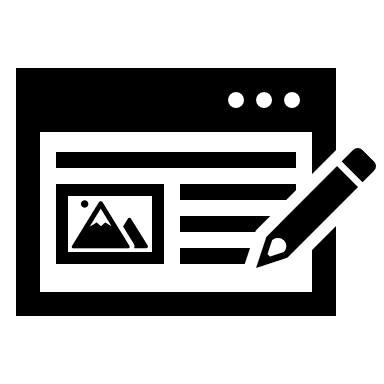 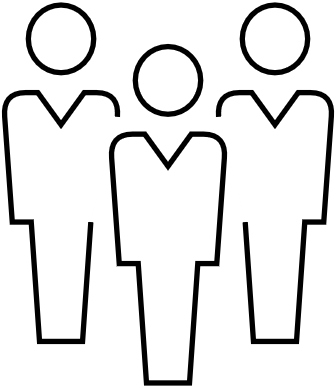 Facilitating Early Help workshops, bespoke & through the ESCB
Authors of the Children & Families Hub E-newsletter
Early Help Drop-ins established
Videos on the ESCB website
Resources on the ECC website
1400 subscribers to the C&F Hub e-newsletter
Directory of services under review
1693 TAFs modelled
3117 coaching sessions
1595 through C&F Hub pathway
Support with step downs from Childrens Social Care & Family Solutions
5 
Years 
on
To change image:
Delete existing image and insert new by clicking on icon
or
Right-click, change picture
If new picture causes placeholder to resize or rotate
Click on ‘Reset’ under ‘Slides’ tab on Ribbon
To resize or reposition image within placeholder:
Picture Format> Crop
Resize using white circles at corners
Move by click+hold on grey area of image then drag to position
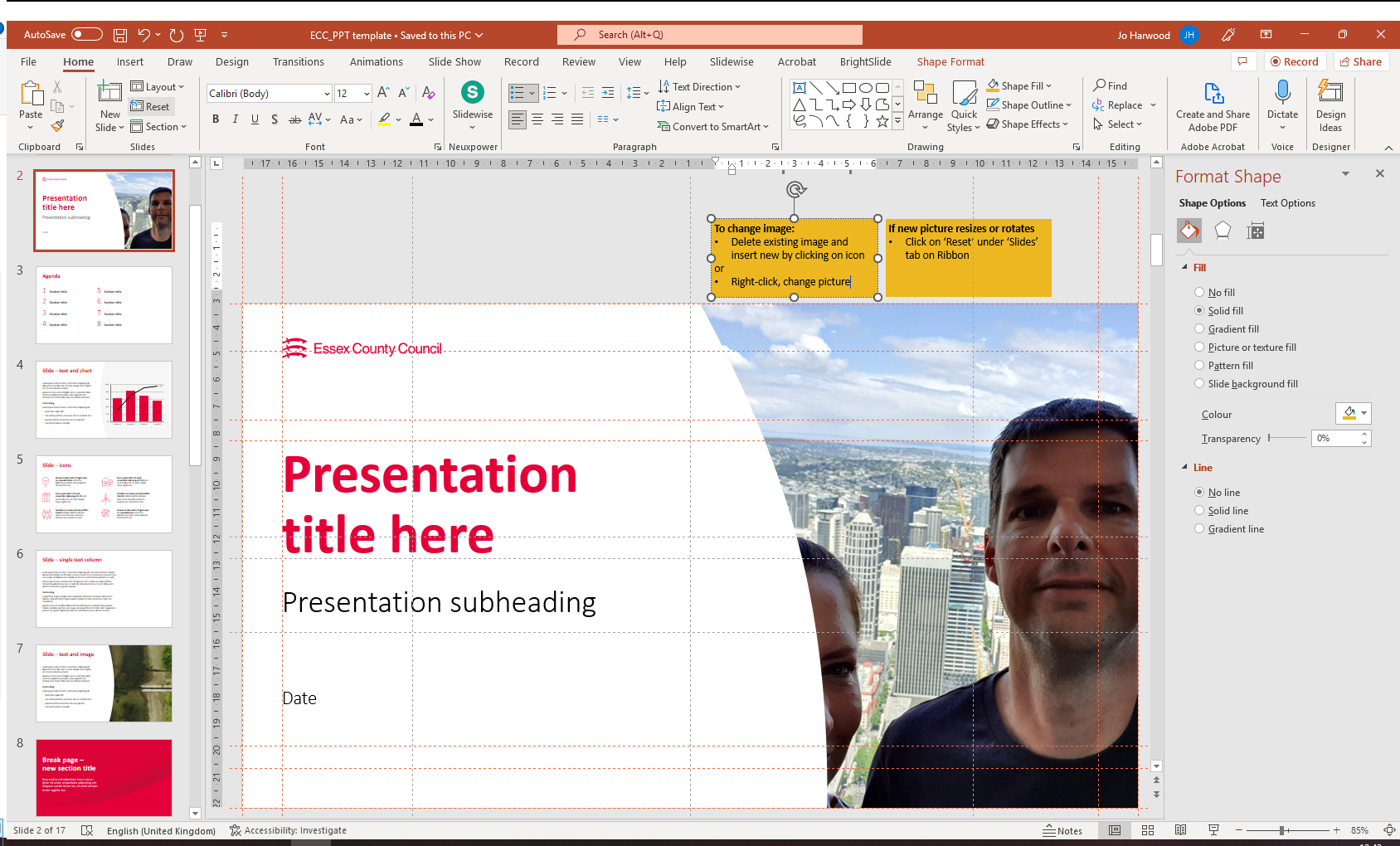 Evidencing impact
How do we know what has changed after 5 years?
172 Early Help workshops delivered
1938 delegates

We are asking every school to input at least 1 family based meeting, with the outcome, that has NOT been supported by a TAFSO into this portal ;  Tell us about Early Help
The benefits of doing this
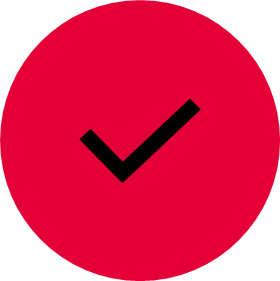 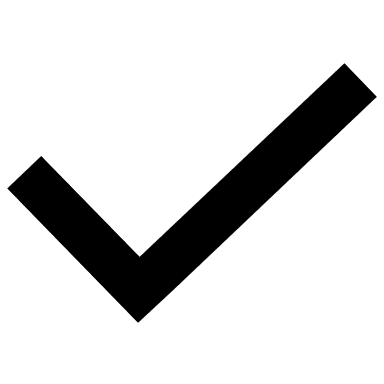 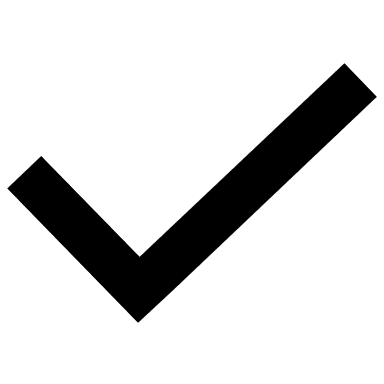 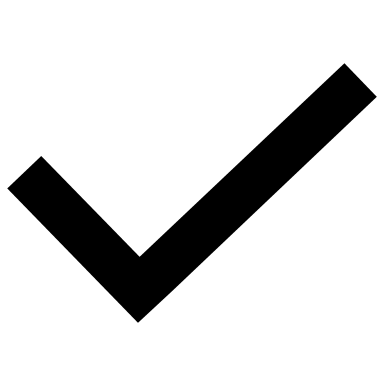 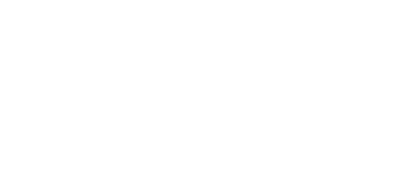 Excellent evidence of Early Help for Ofsted inspections
Informs commissioning decisions
Inform future focus of TAFSOs
Identifies need
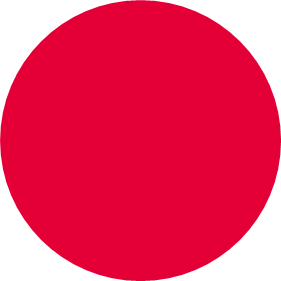 Generate evidence of Multi-Agency partnership working
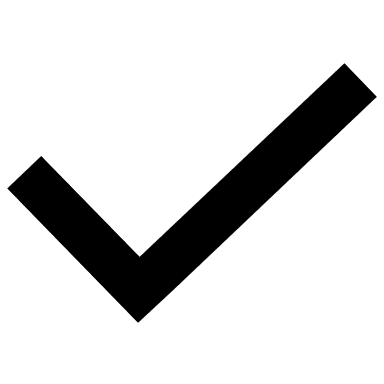 New Opportunities
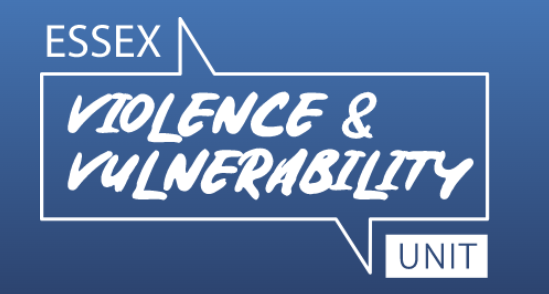 Academic Year 23/24
3 new TAFSOs 
1 x TAFSO Early Help West & South 
1 x TAFSO Early Help North & South
Potential for being unsafe in the community & online
1 x TAFSO Early Help pan Essex
Potential to enter the Youth Justice system
 2 x Family Navigators ( Castle Point & Rochford)
Contacts
TAFSO@essex.gov.uk
Mid Essex Lyn.pipe@essex.gov.uk
West Essex James.collins@essex.gov.uk
North Essex Leah.Pilbury@essex.gov.uk
South Essex Jo.shea@esex.gov.uk
Family.navigator@essex.gov.uk
Lead for Pre-Birth to 19 alison.duguid@essex.gov.uk
Essex Safeguarding Children BoardChild Safeguarding Practice ReviewChild I
Why this review?
Review Process
Multi-agency Panel established
Agency reports requested from 7 agencies involved with the family
Meeting of Panel and Agency Authors together
Reviewer met with five groups of front line practitioners from: Children’s Social Care, GP; Pre School, Health Visitor and Midwifery to consider key themes.
Reviewer had two virtual discussions with Maternal Grandmother but unable to talk with Father despite many attempts.
Family Structure
Family member               To be known as: 
Subject child                      Child I 
Father to subject child        Father 
Mother to subject child       Mother 
Maternal Grandmother      Maternal Grandmother  
Sibling 1 to subject child    Sibling 1
Sibling 2 to subject child    Sibling 2 
Sibling 3 to subject child    Sibling 3
Child I’s Family
The parents are White British from London and moved to Essex in 2016 when Sibling 1 was 7 months old and Mother pregnant with Sibling 2.
Father has a number of other children from various relationships with very limited contact. He has self reported learning and communication difficulties and was in care in his teenage years following the death of parents.
Children's Social Care in London Borough undertook assessment over concerns around Father’s mental health, substance misuse and a coercive relationship with Mother. Sibling 1 lived with Maternal Grandmother for 3 months.
Key Practice Episode 1: June 2017 - March 2018
Midwifery referral to Children's Social Care in June 2017 re Sibling 2 - concerns around missed antenatal appointments, living conditions and substance misuse.
S.17 assessment and sibling 1 and 2 subject to CIN plans July 17-March 18. Concerns re sibling 1’s development, living conditions, substance misuse and coercive relationship.
Focus of work was on parent’s relationship, supporting parenting through play and stimulation. Father’s limitations recognised but Mother seen as main carer. Progress was felt to have been made with Child in Need Plan and case closed by unanimous decision. No active work on substance misuse, risk and impact.
Key Practice Episode 2:March 2018 - December 2020
Family in receipt of universal health services- GP, Midwifery and Health visiting.
Child I born in 2019 and sibling 3 in December 2020.
Sibling 1 (in Sept 18) and 2 (in Sept 19) began at pre school.
Health Visitor referred sibling 1 to Child Development centre- October 18 for Global Developmental Delay. Subsequently diagnosed with ASD in July 2021. Some concerns around living conditions and cleanliness of children but “adequate”.
Midwifery referred to Children's Social Care in Nov 20 due to antenatal missed appointments - Children's Social Care spoke with Mother and Health Visitor – no further action.
Impact of the COVID pandemic cannot be underestimated.
Key Practice episode 3: March 2018 - December 2020
Pre school shared concerns re Sibling 1’s development and initiated “One Plan” approach involving meetings with Parents/Health Visitor .
Mother main carer and attendance dropped if Mother unwell- particularly pregnancy with sibling 3.
Impact of Covid Pandemic significant on attendance 
Pre school tried to initiate an Early Help Team Around the Family meeting in 2020 but Mother refused to engage described as ”too proud”. One Plan meetings continued virtually and pre school pursued Education, Health and Care Needs Assessment for Sibling 1 but struggled to involve Father in the process.
No safeguarding concerns identified by any agency in this period - no DA incidents, no GP involvement re mental health but general concerns re challenges faced by family with small children, one with special needs.
Key Practice episode 4: December 2020 - February 2021
Referral from Midwifery to Children's Social Care late December 2020 following birth of Sibling 3 with concerns about living conditions, strong smell of cannabis and Mother readmitted and critically ill in hospital.
S.17 assessment commenced - Mother sadly died when Sibling 3 only 11 days old and Father left to care for 4 children under 6.
The extended family and community supported Father which was positive but made assessment more difficult and Maternal Grandmother cared for all children initially but then only Sibling 3 after first few weeks at Father’s request. 
A comprehensive safety plan was established including announced and unannounced visits. The Health Visitor undertook a 14 month assessment of Child I and his development was within normal parameters with positive attribution and responses from Father.
The outcome of the S.17 assessment was that despite the support and understanding what was required Father was unable to provide the children with level of care needed ,there had been no change and overall chronic neglect of the children evidenced. Request made to escalate to an Initial Child Protection Conference agreed on the day of incident.
Family views - Maternal Grandmother
Strong views on Father’s controlling behaviour towards Mother -felt not understood by practitioners.
Child in Need process and loss of trust by Mother as information shared by Mother subsequently shared with Father.
Maternal Grandmother clear Father could not care for children given no previous experience and that she should have cared for the children. She understood the need for evidence to support this but felt her views given insufficient weight.
Maternal Grandmother spoke highly of the support received from the Pre school throughout their involvement.
Effective Practice
Much evidence of effective practice in this review
Despite the pandemic and the third national lockdown- Midwifery, Health Visiting and the Social Worker all undertook face to face contact, visited the home, recognised risk and made effective referrals and provided support.
Pre school continued their exemplary involvement throughout and Sibling 1 and Sibling 2 offered full time attendance following Mother’s death.
The social work assessment involved announced and unannounced visits and was comprehensive and of a very high quality.
Findings and learning
Multi-agency Planning and Risk Assessment

First Child In Need plan in 2017-18 closed after 8 months and did not address substance misuse. With hindsight, optimistic and reliant on positive engagement of Mother. Formal step down to Early Help preferable.
At the point of Mother’s death, the Health Visitor requested a strategy discussion to consider risk and support needs of Father. Children's Social Care refused as threshold not met. However some form of professional discussion with all involved agencies would have been helpful to provide a multi-agency reflective space. This was a view supported by practitioners in discussions who accepted the need for robust criteria.
Recommendations
Recommendation 1 – ESCB to incorporate into the current work to update the ECC Child In Need guidance a ‘What if procedure’ for children who are stepped down from Child in Need/Child Protection to Early Help. This would be for the multi-agency partnership and would identify potential risks and support escalation by partner agencies back to Child in Need if required is timely and effective.
 
Recommendation 2 - ESCB to consider developing appropriate criteria for Professionals meetings to be formally integrated into local Child Protection procedures to provide a multi-agency reflective space to consider risk and support for families.
Findings and Learning
Substance Misuse

Clear historical substance misuse by Father and continued concerns re signs of cannabis use before and after death of Mother.
Apparent normalisation of cannabis use over recent years - practitioners described being unsure of level of risk and even if risk clear the threshold of referral to Children's Social Care.
Recommendations
Recommendation 3 - ESCB to develop a multi-agency substance misuse strategy. This will provide clarity on the impact of different substance misuse, particularly cannabis on parenting capacity and guidance for practitioners in relation to escalation and effective interventions.
Findings and Learning
Early Help/One Plan alignment-

The need for additional support for Sibling 1’s development recognised by Health Visitor and Pre School. The One Plan process was helpful but practitioners recognised that an Early Help approach which focussed on the whole family and wider context would have been preferable but required consent. This continues to present a barrier for universal agencies.
The processes of Early Help and One Plan for pre school children could be more aligned as this would be helpful for families and practitioners.
Recommendations
Recommendation 4 - ESCB to consider how to support practitioners to manage the interface with One Plan arrangements for children with special/additional needs within Early Help arrangements.
Findings and Learning
Engagement of Fathers-
How to support all practitioners to engage with Fathers/male carers to enable assessment of support needs and risk?
Learning from 2022 National Panel’s thematic review of engagement/invisibility of men a useful source of learning and “Think Family” approach.
   
Involvement of wider family members in assessments -
How to ensure the views of wider family members are overtly considered in the risk assessment process.
Learning from the National Panel’s review - “Child protection in England” (Arthur and Star) reinforces this learning.
Recommendations
Recommendation 5 - ESCB to consider the learning and undertake a multi- agency self-assessment and any resulting actions from the national panel’s thematic review “The myth of invisible men” 2021 to support practitioners in improving the engagement, involvement and assessment of male carers. 

   Recommendation 6 - ESCB to consider the learning from this review and the national Panel’s review “Child Protection in England” 2022 to ensure that the views of family members are always considered in assessments of risk.
Discussion points
Do you recognise these issues?

Are they true for you in your own day to day practice?